Решение уравнений, содержащих целую и дробную часть числа
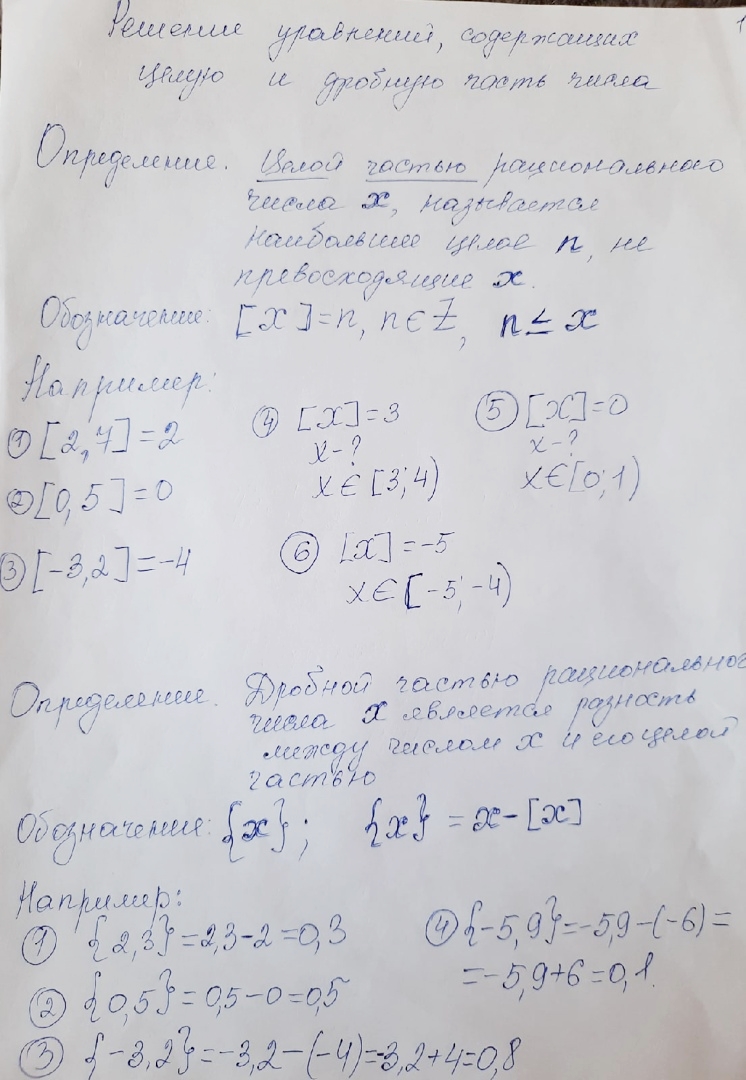 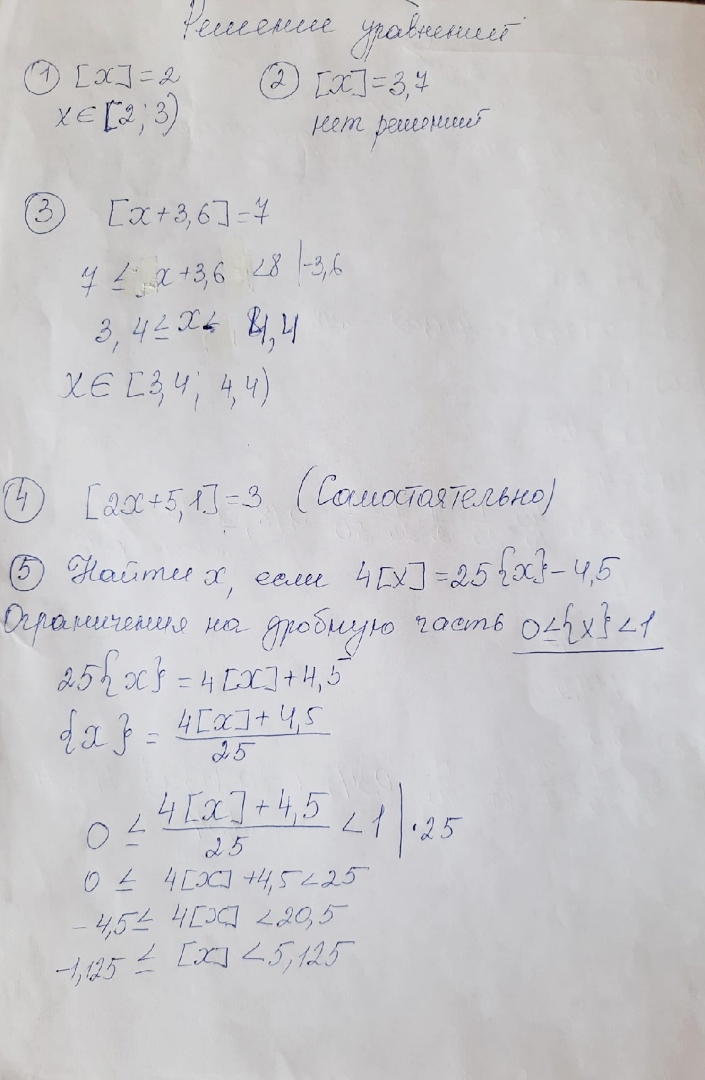 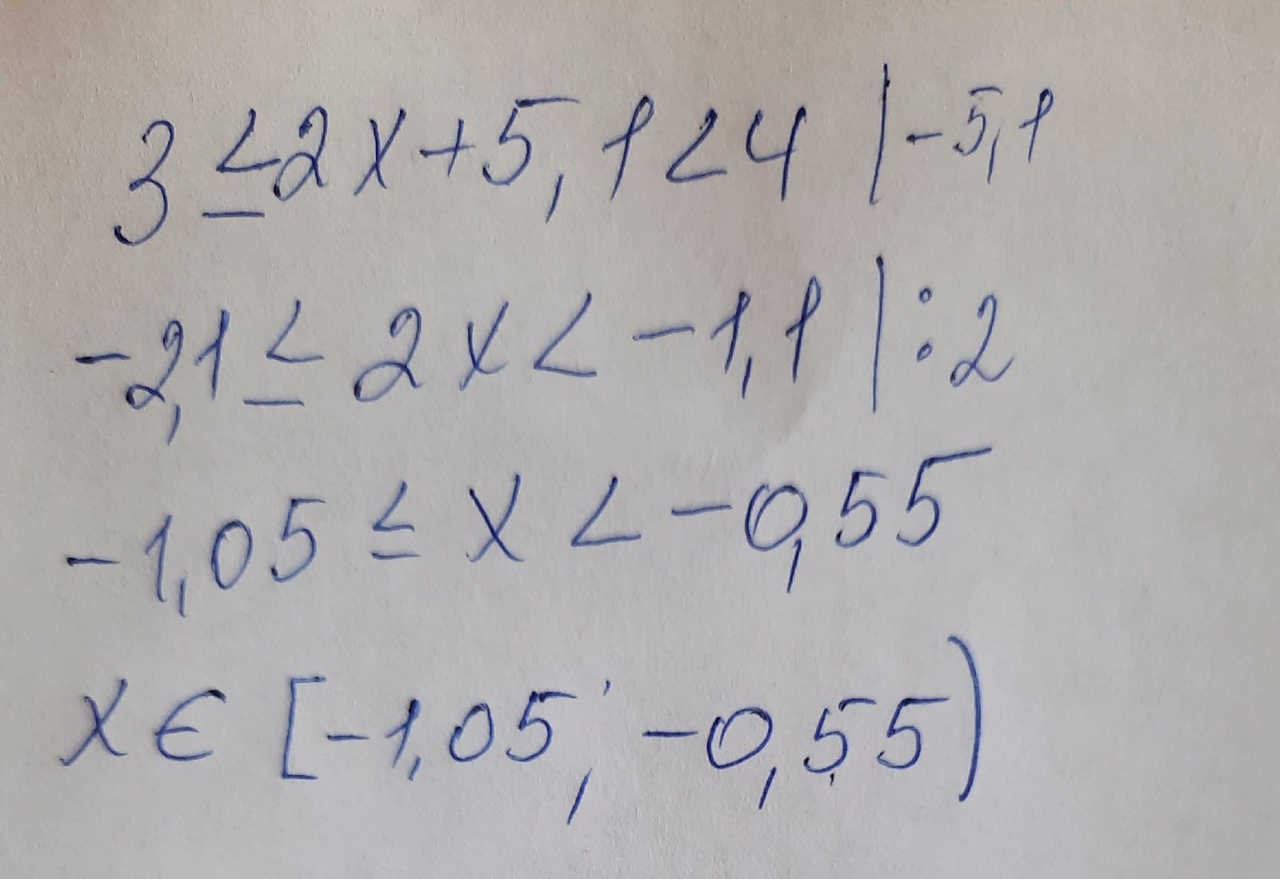 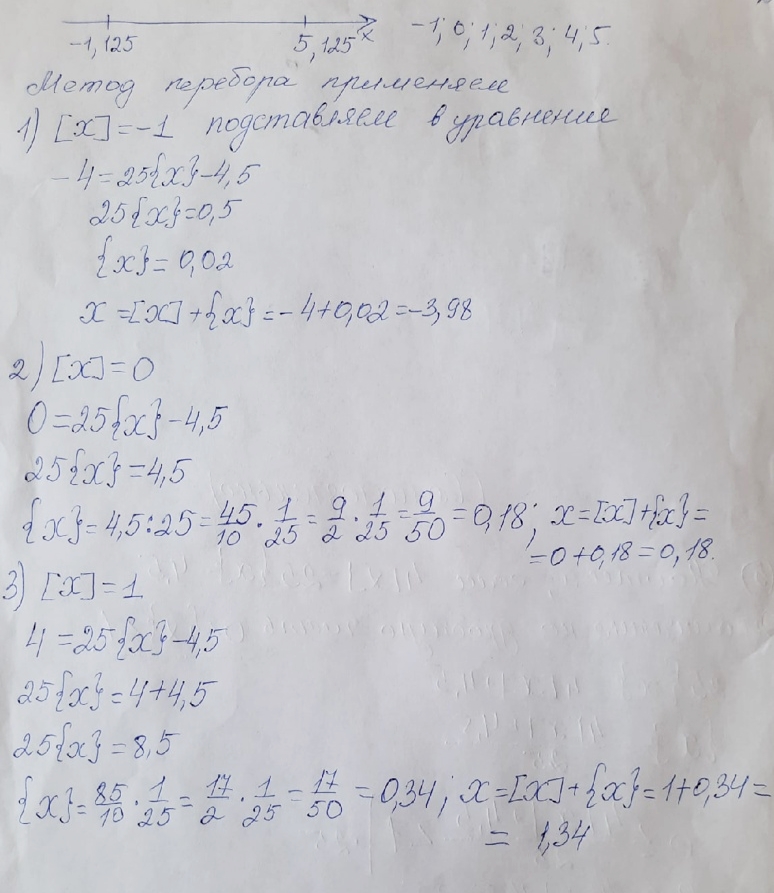 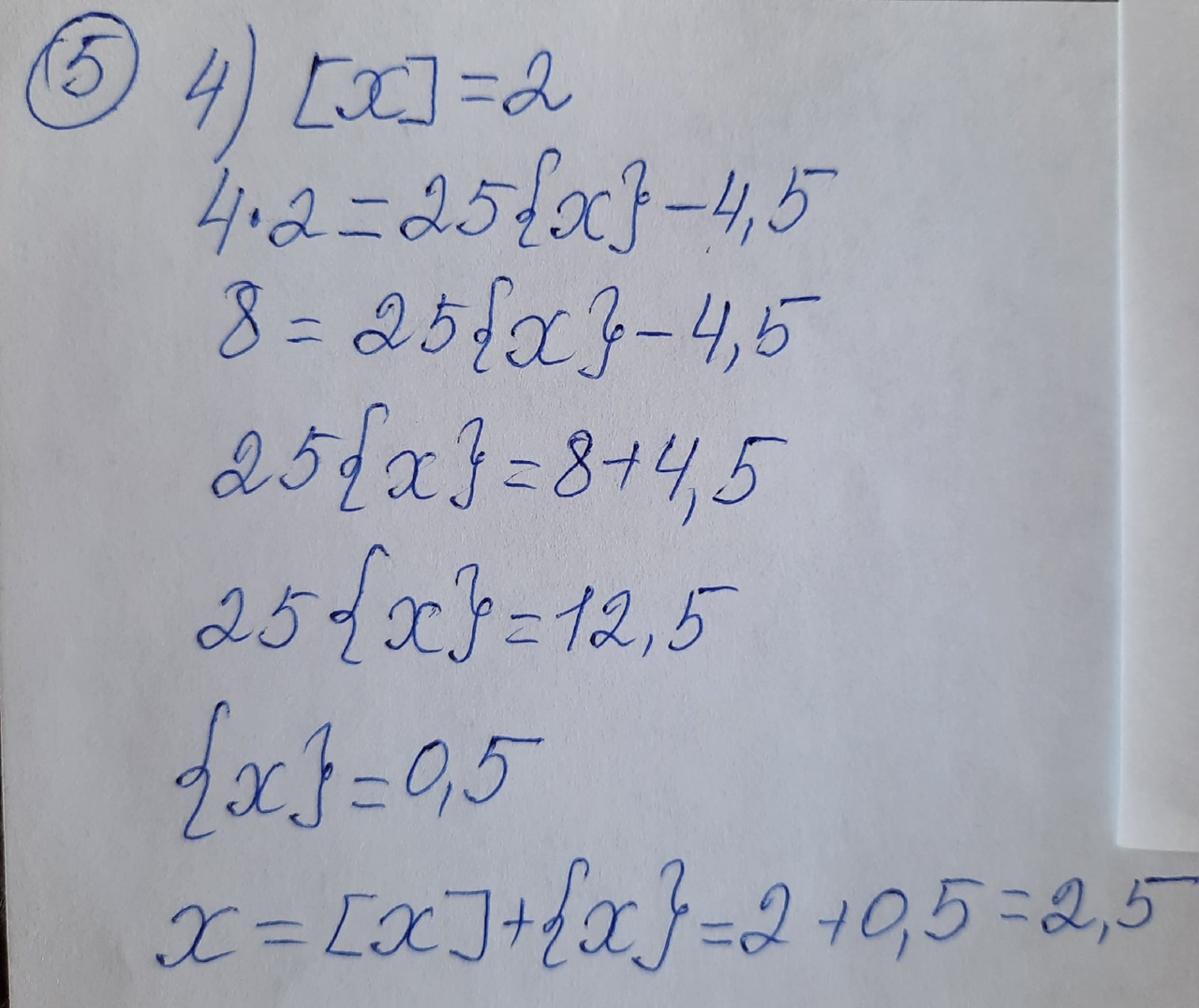 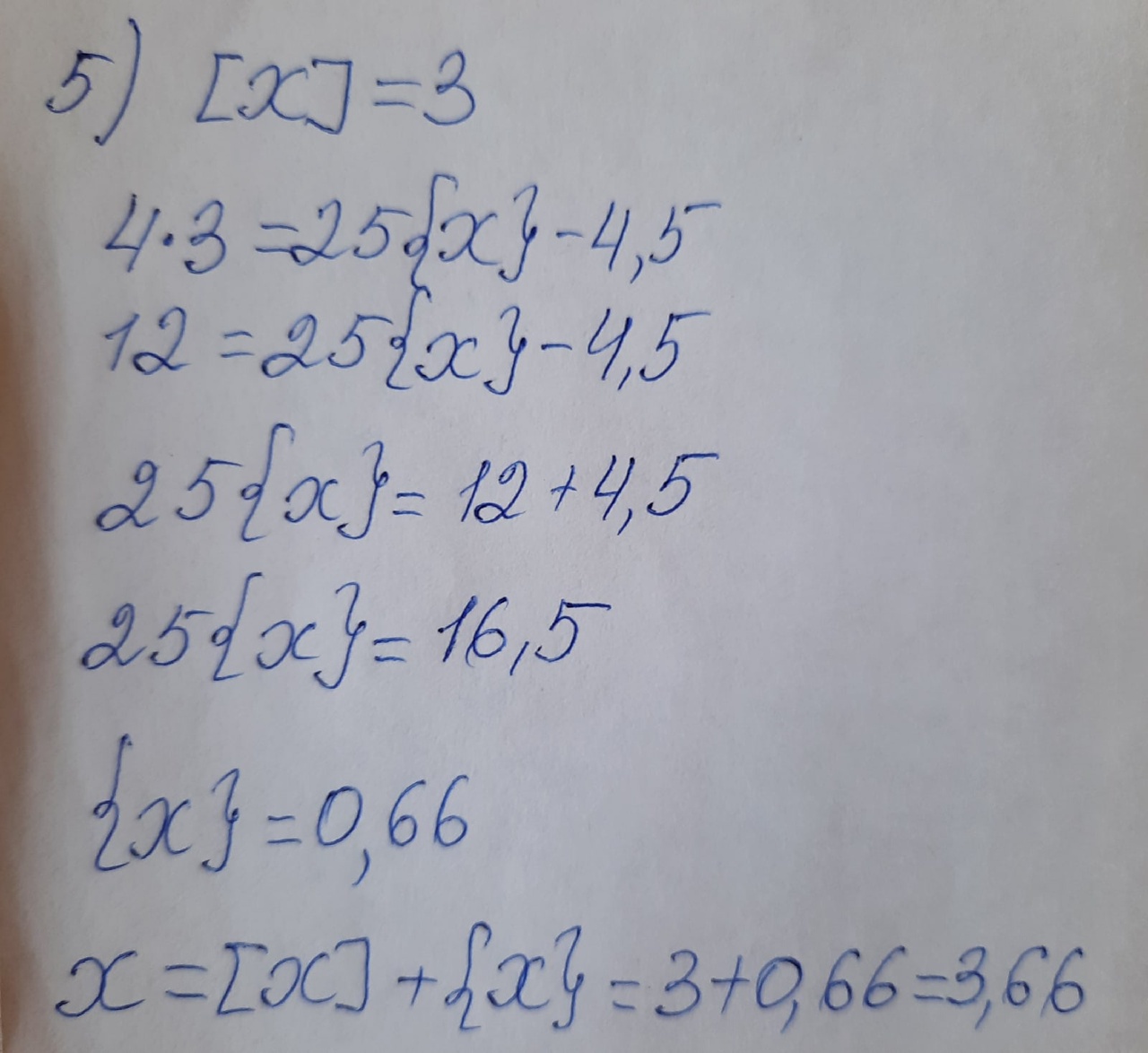 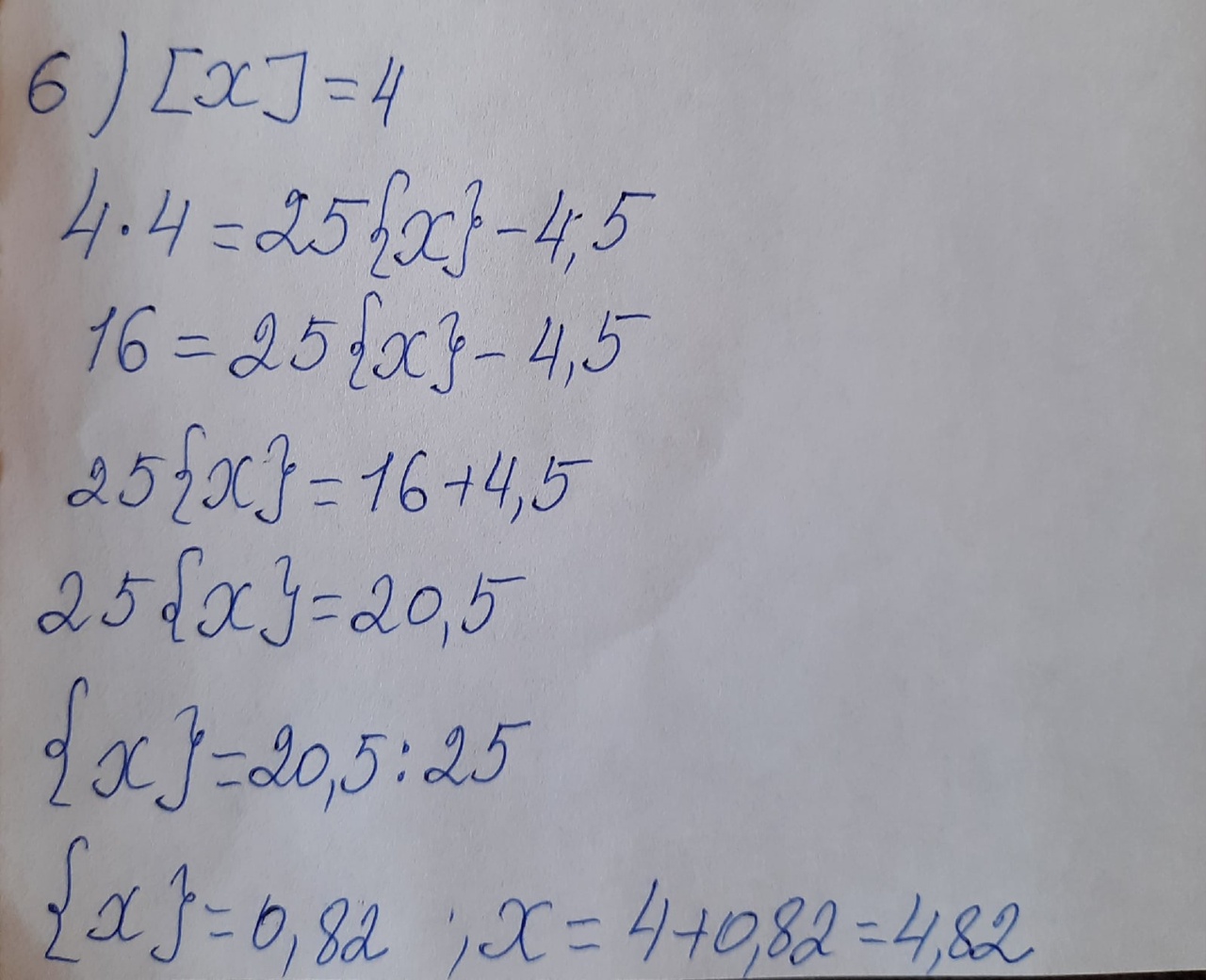 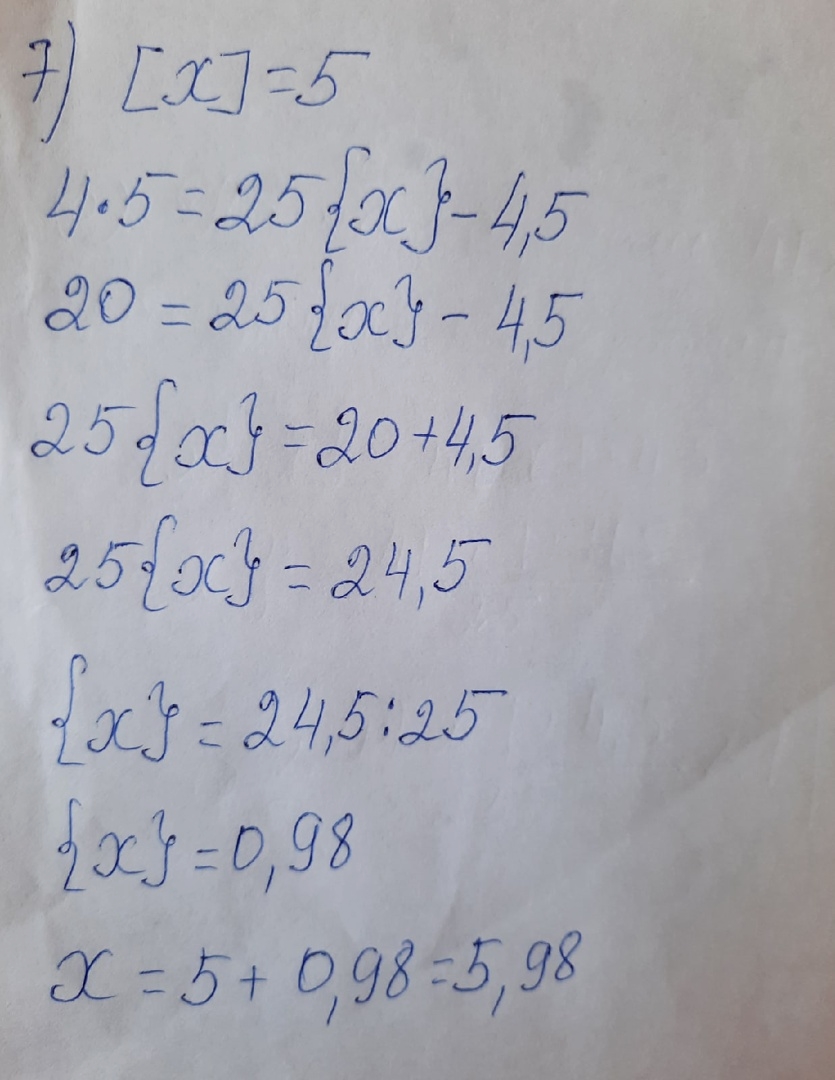 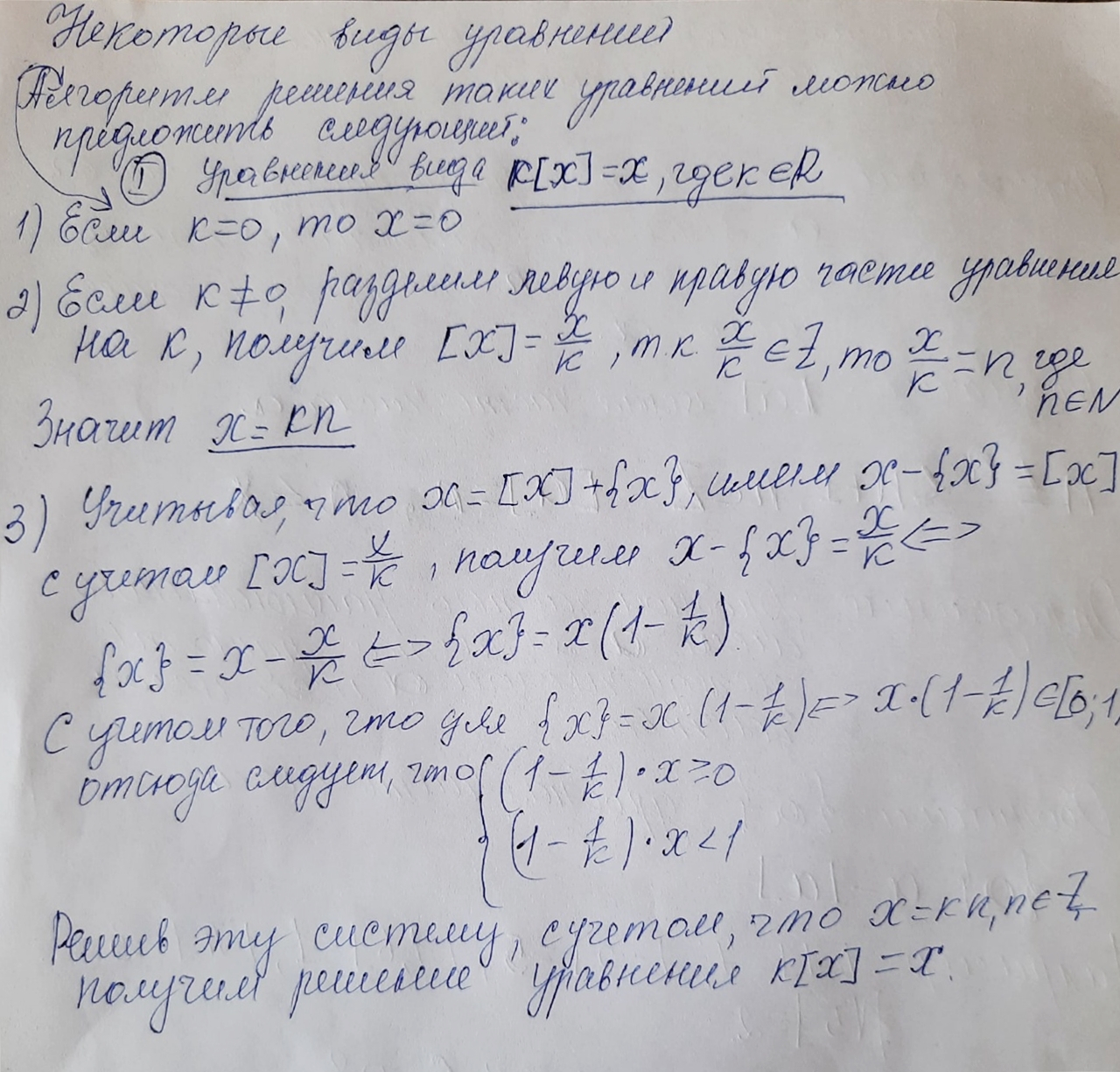 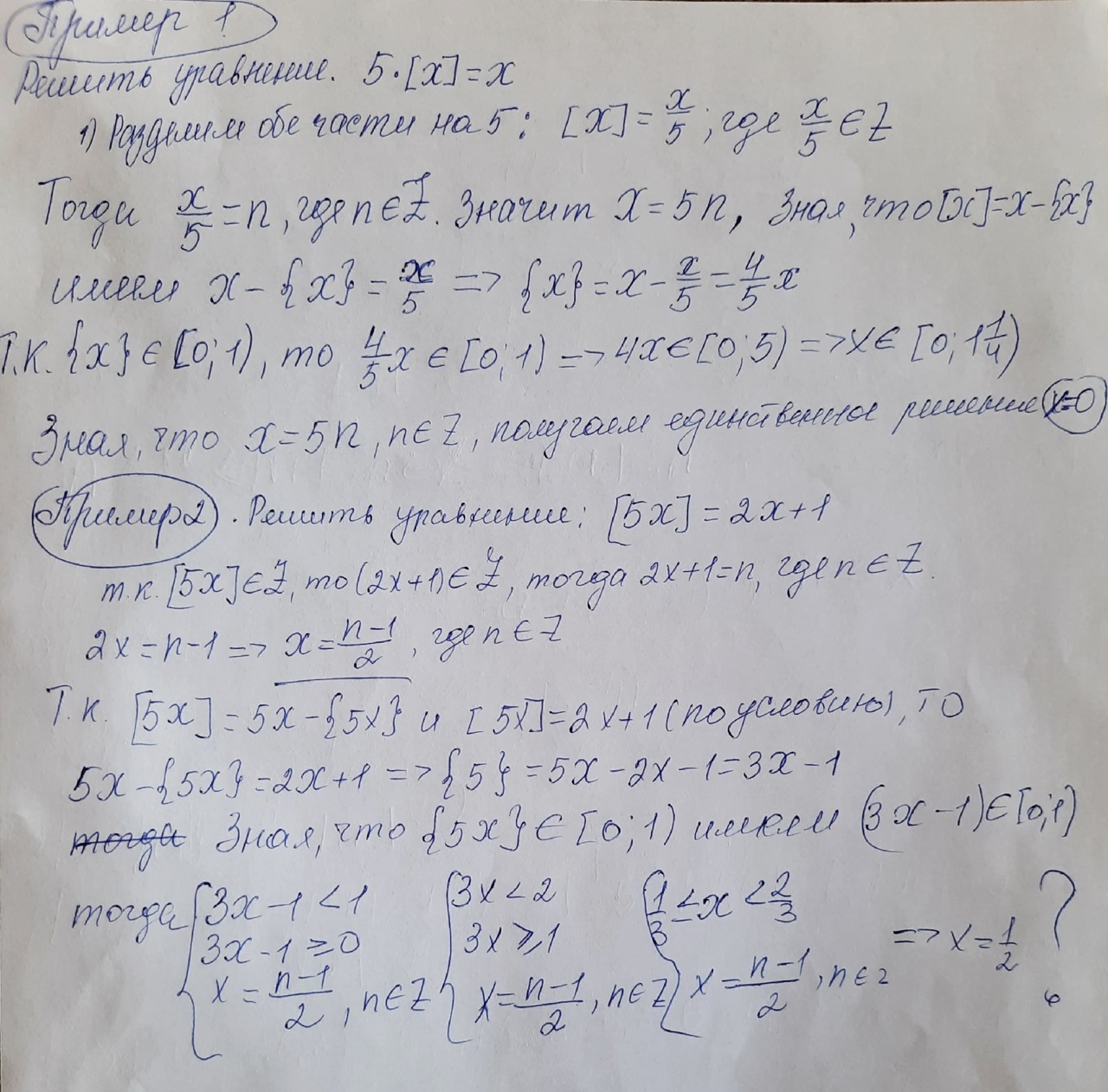